Competitie  METO 
2024- 2025
 Thuis Zaterdag 31 augustus
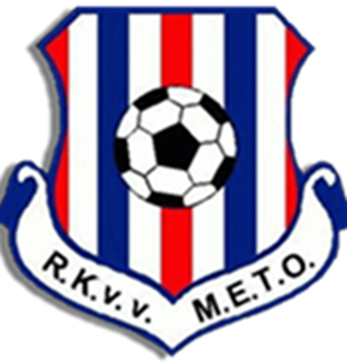 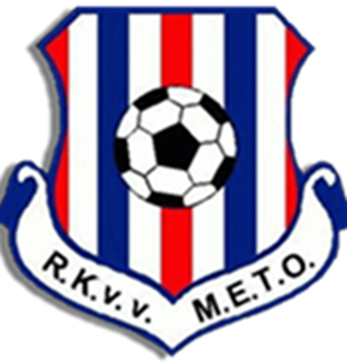 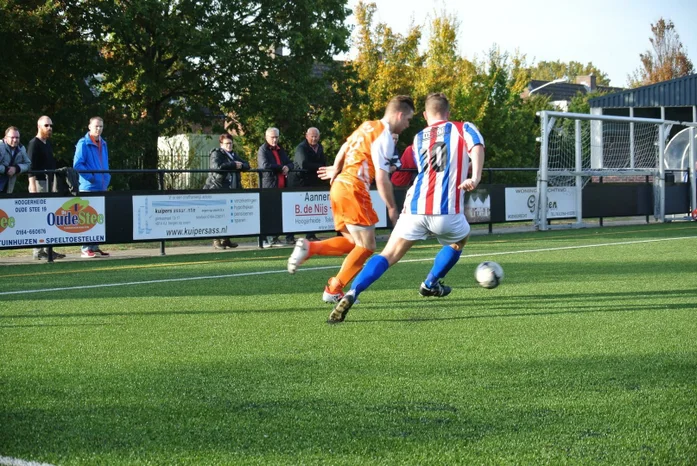 Competitie  METO 
2024- 2025
 Uit Zaterdag 31 augustus
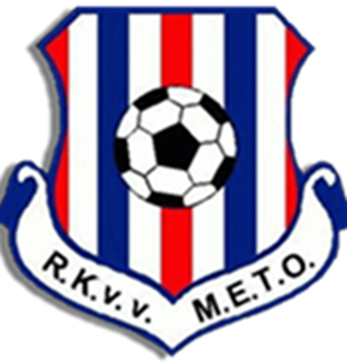 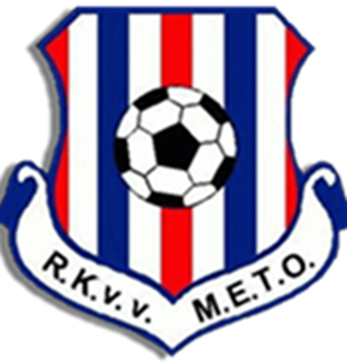 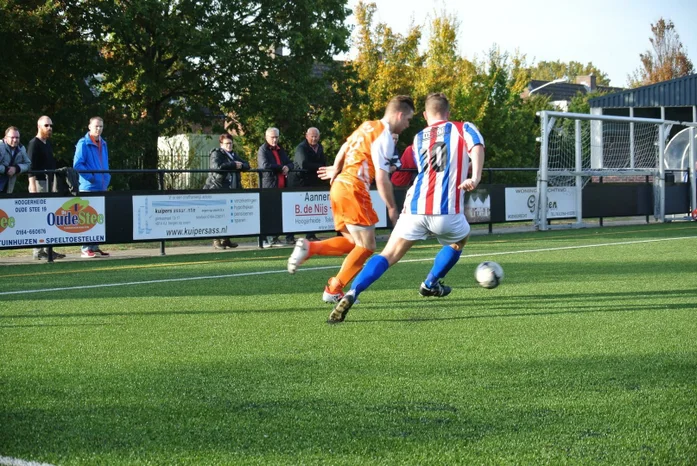 Competitie  METO 
2024- 2025
 Thuis Zaterdag 7 september
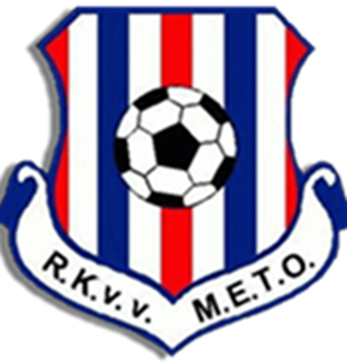 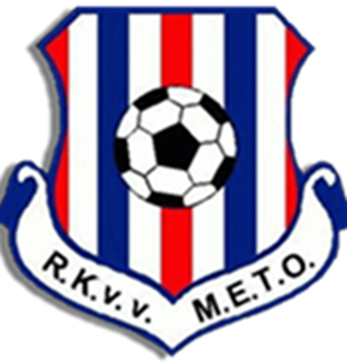 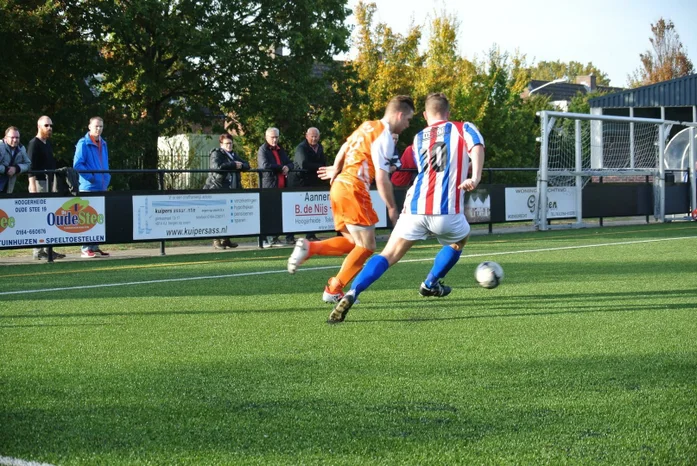 Competitie  METO 
2024- 2025
 Uit Zaterdag 7 september
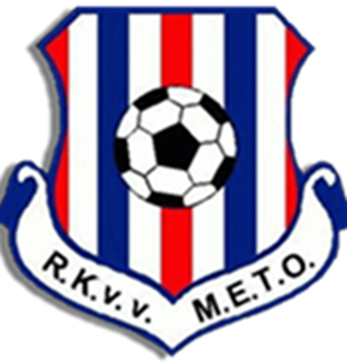 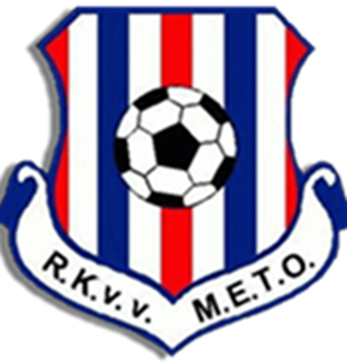 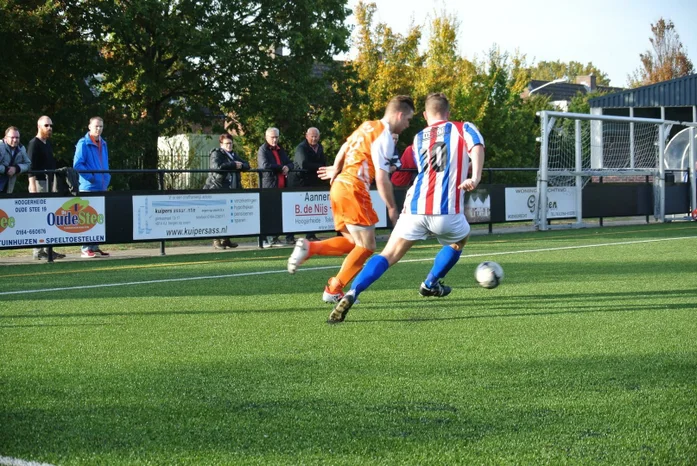